News from the CIPM
Joachim Ullrich, Chair
25th meeting of the CCU, 21 - 23 September 2021
2 News from the CIPM / 108 / 2019
2 News from the CIPM / 109 / 2020
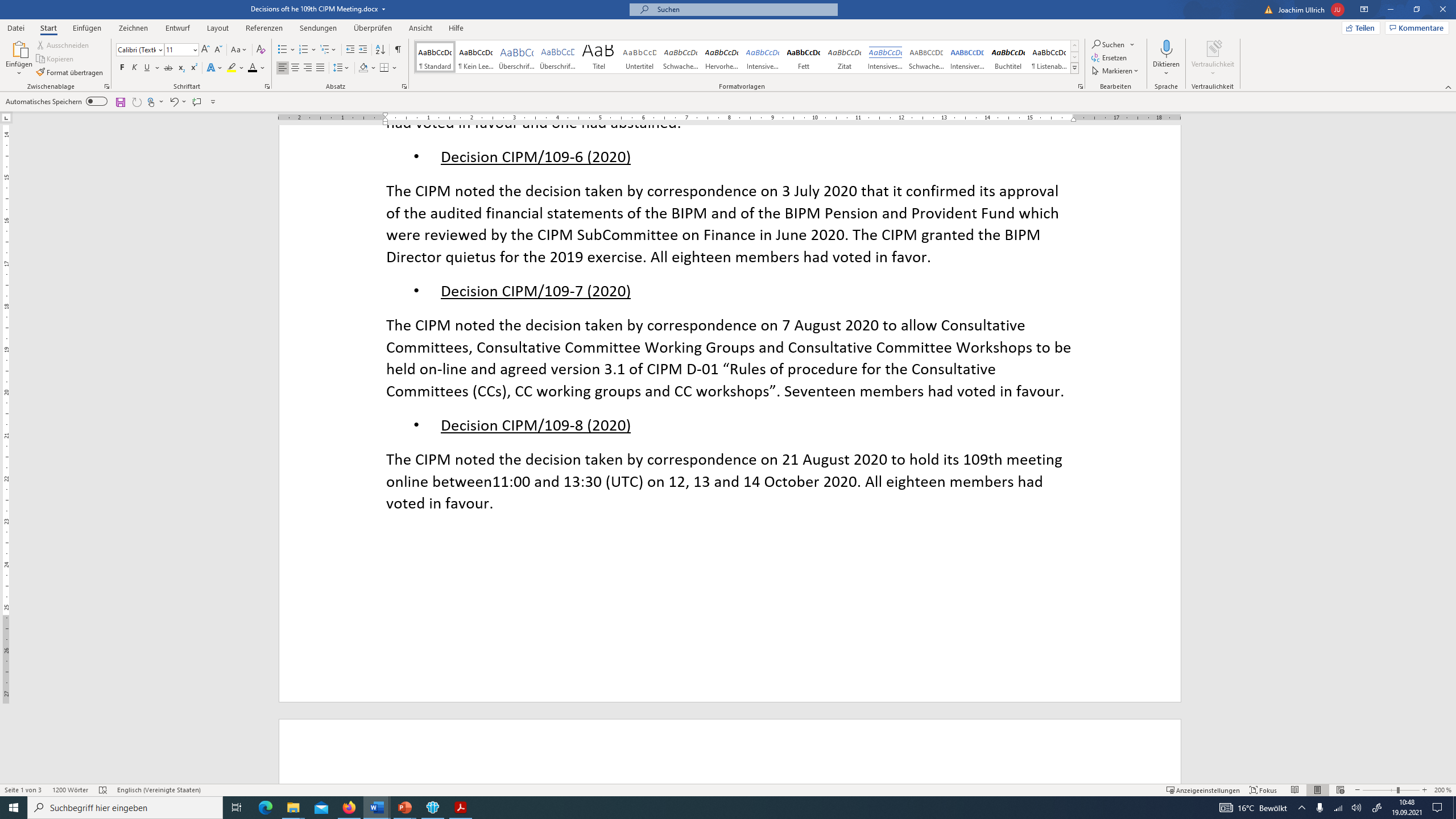 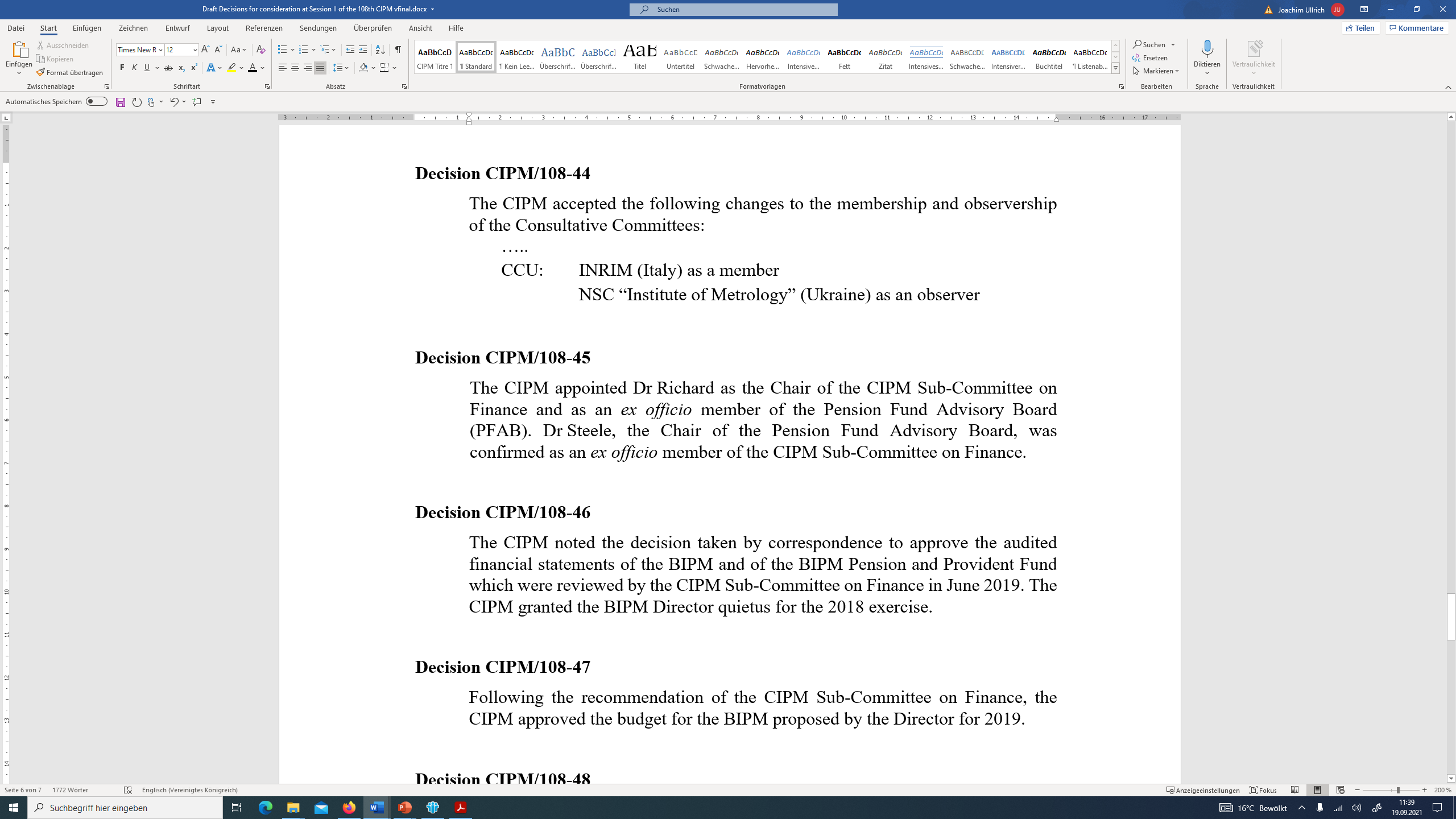  Membership application
…a warm welcome!
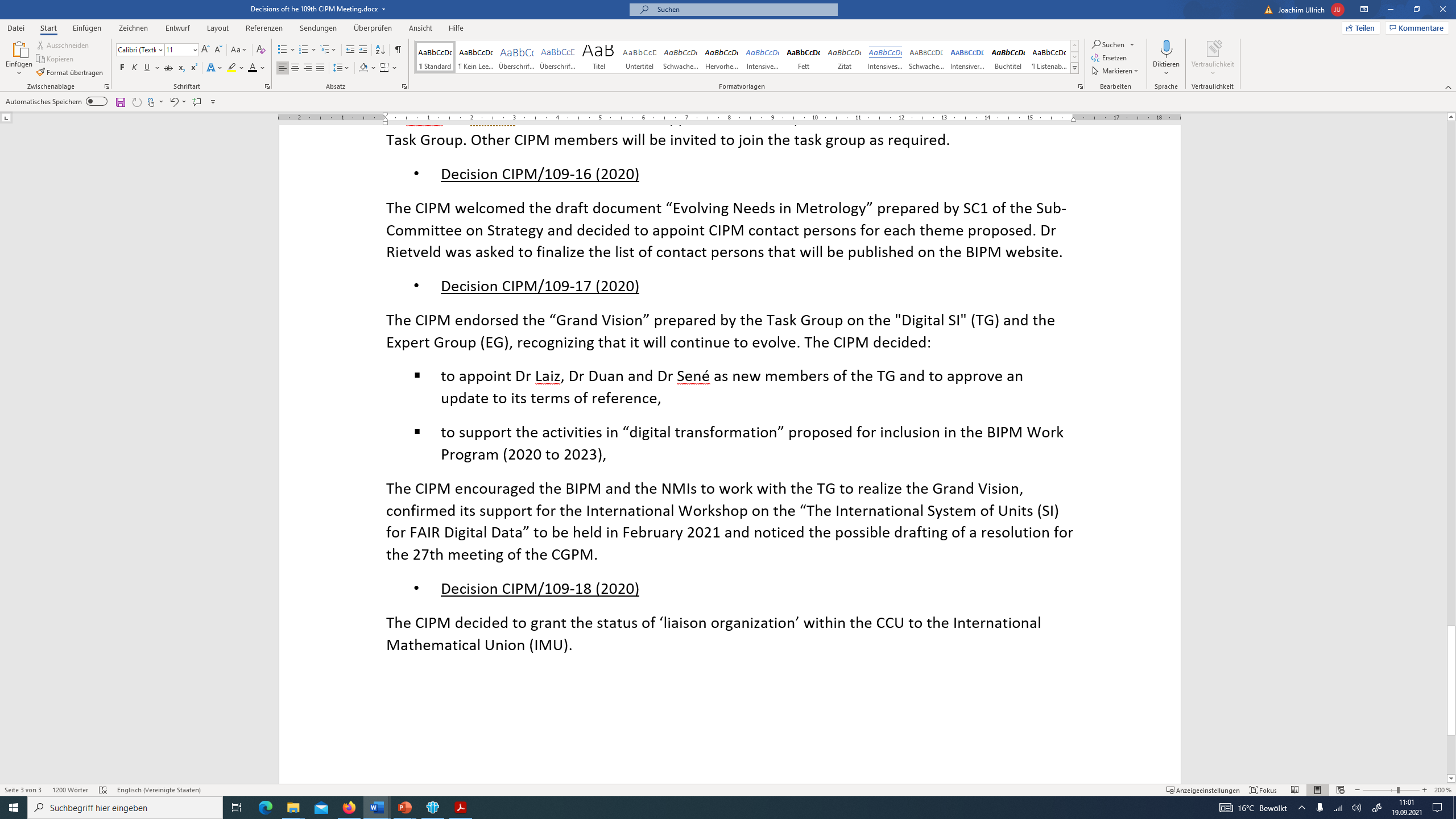 2. News from the CIPM / 108 / March 2019
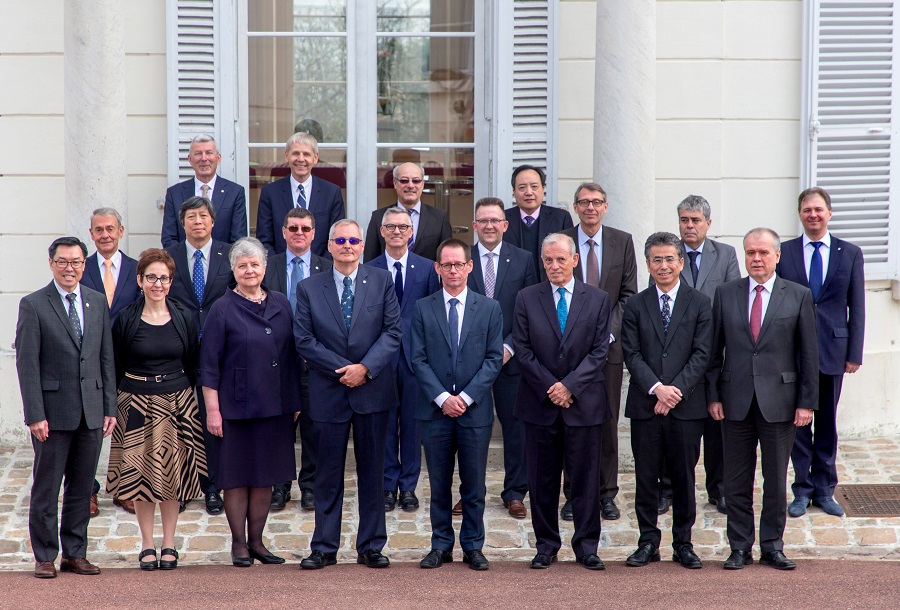 Decisions of interest
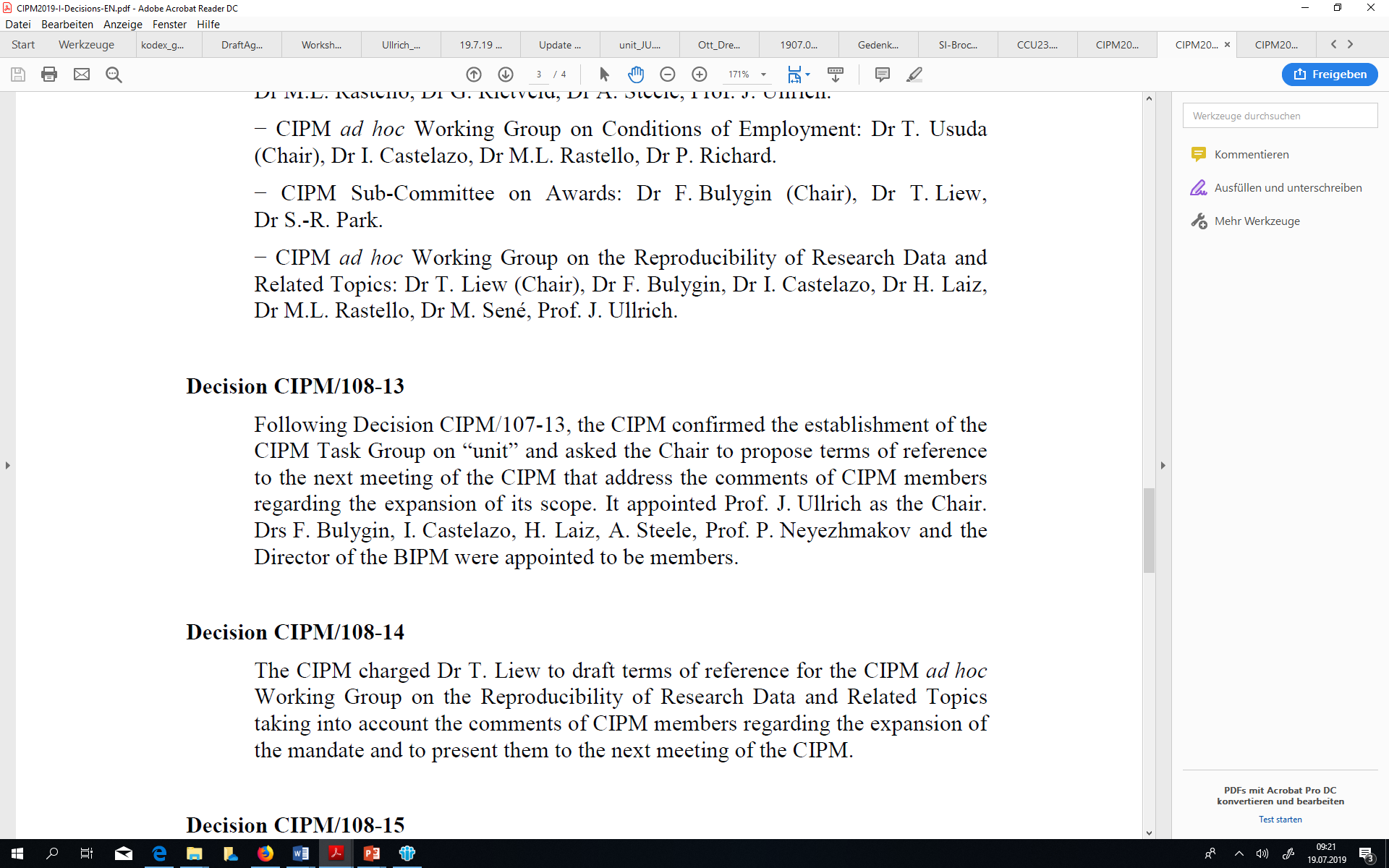 2 News from the CIPM / 108 / 2019
Decisions of interest
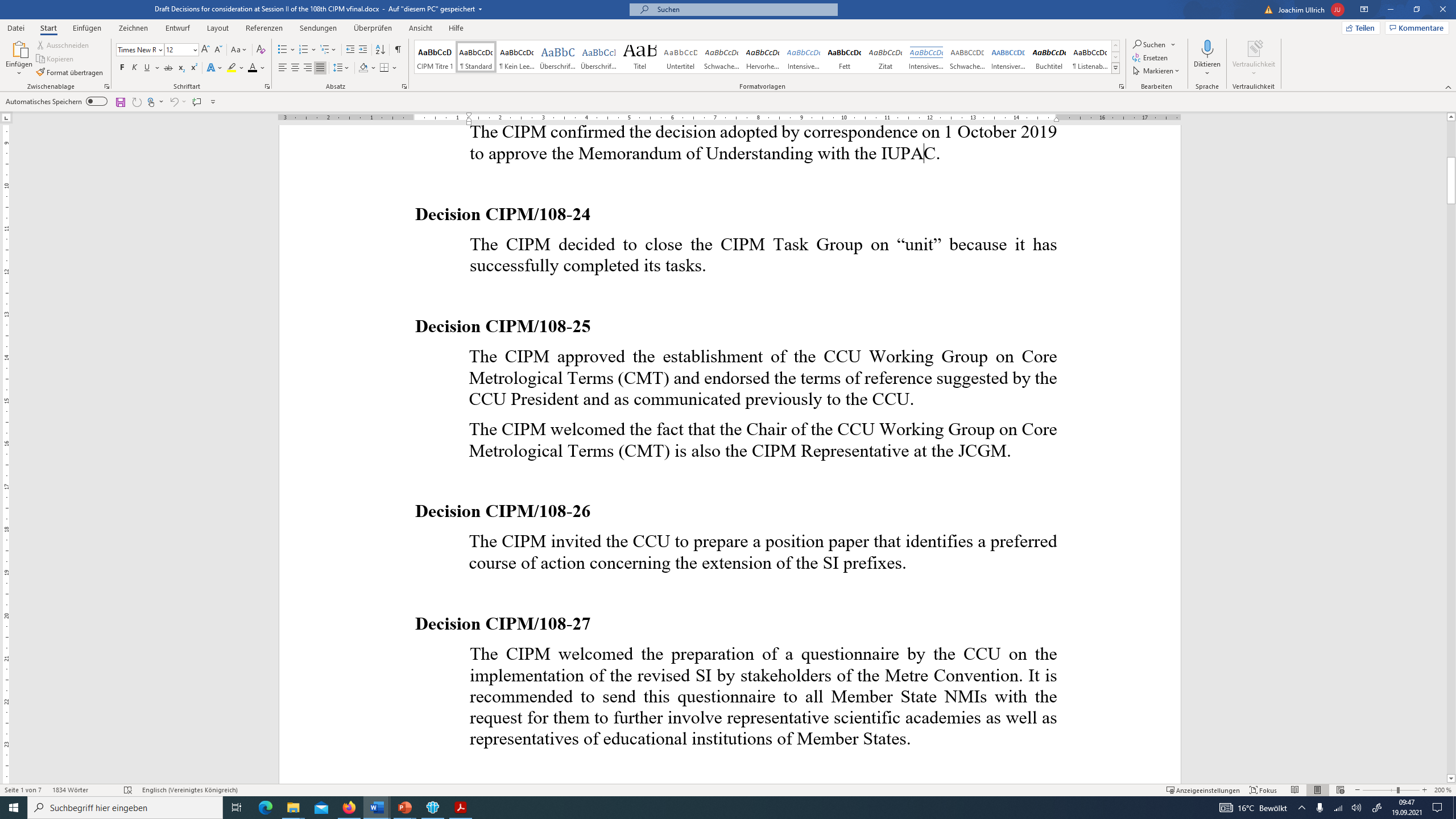 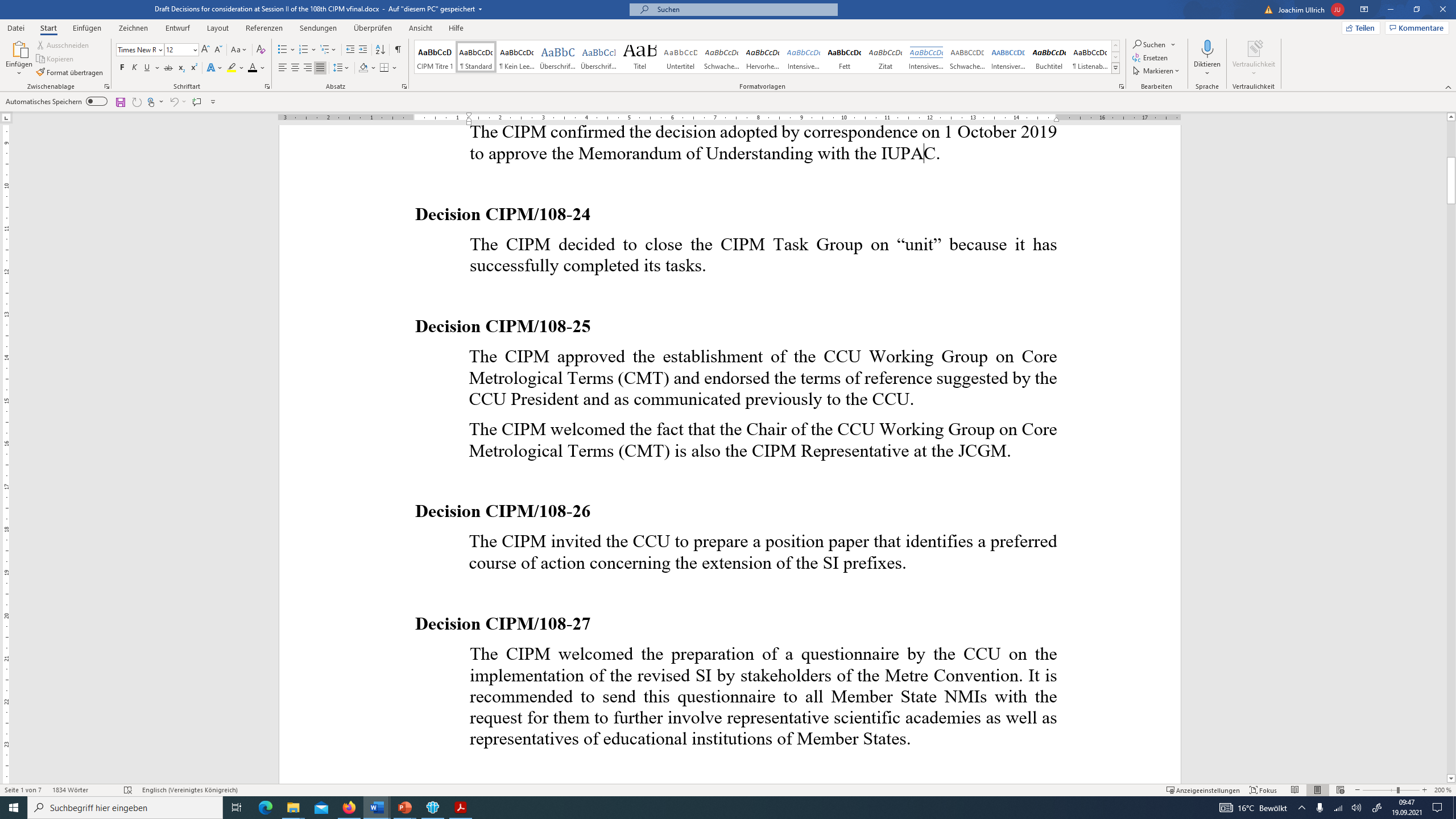 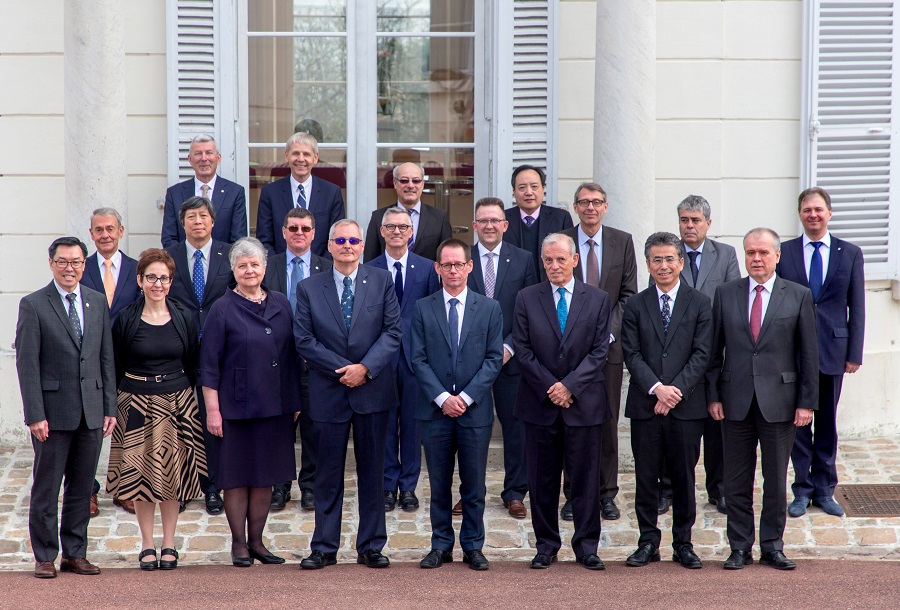 The CIPM takes responsibility through its CCU
A structured input into the JCGM
 TOP 8 today
Possible CGPM resolutions
2 News from the CIPM / 108 / 2019
Decisions of interest
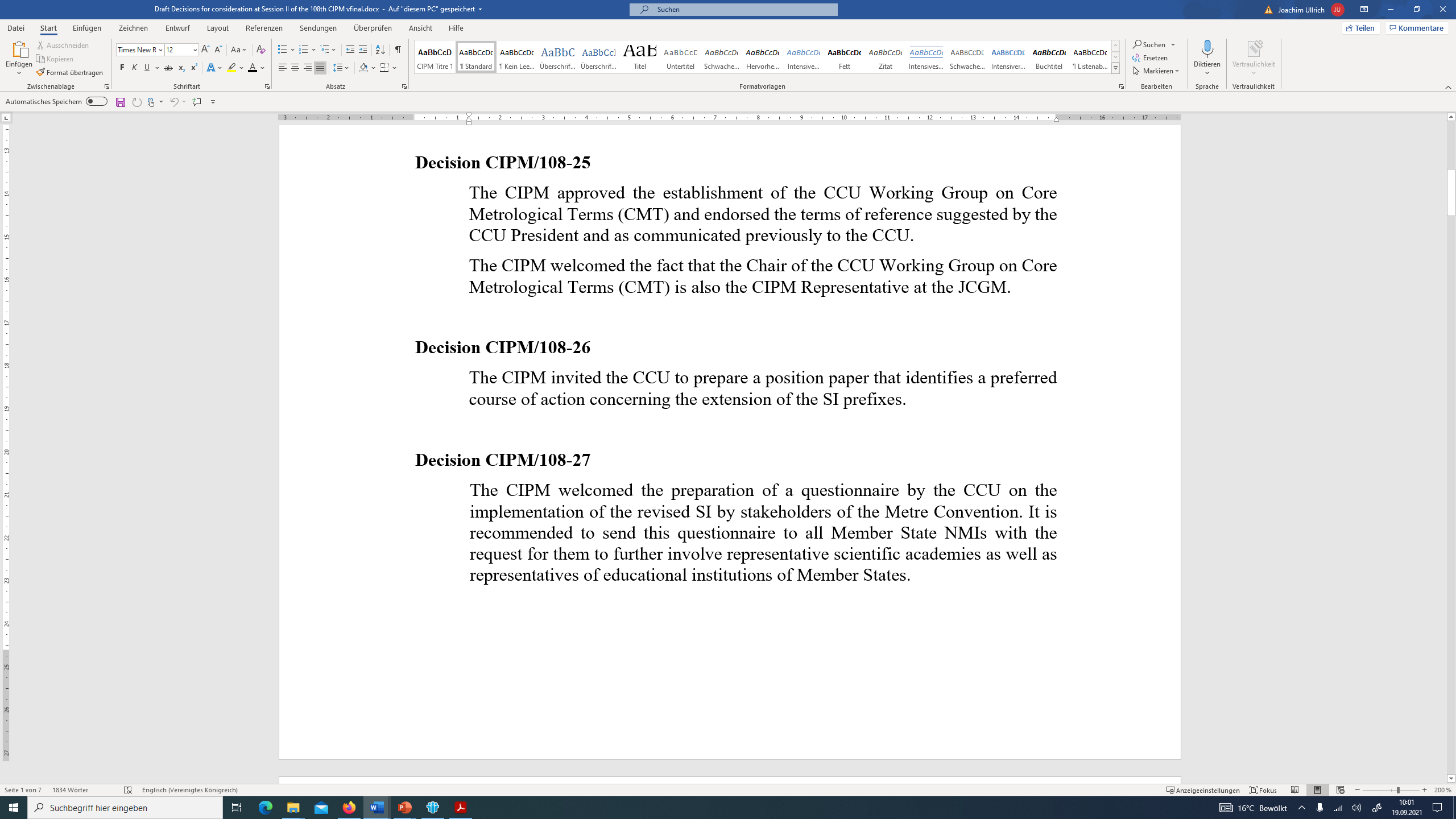  TOP 7
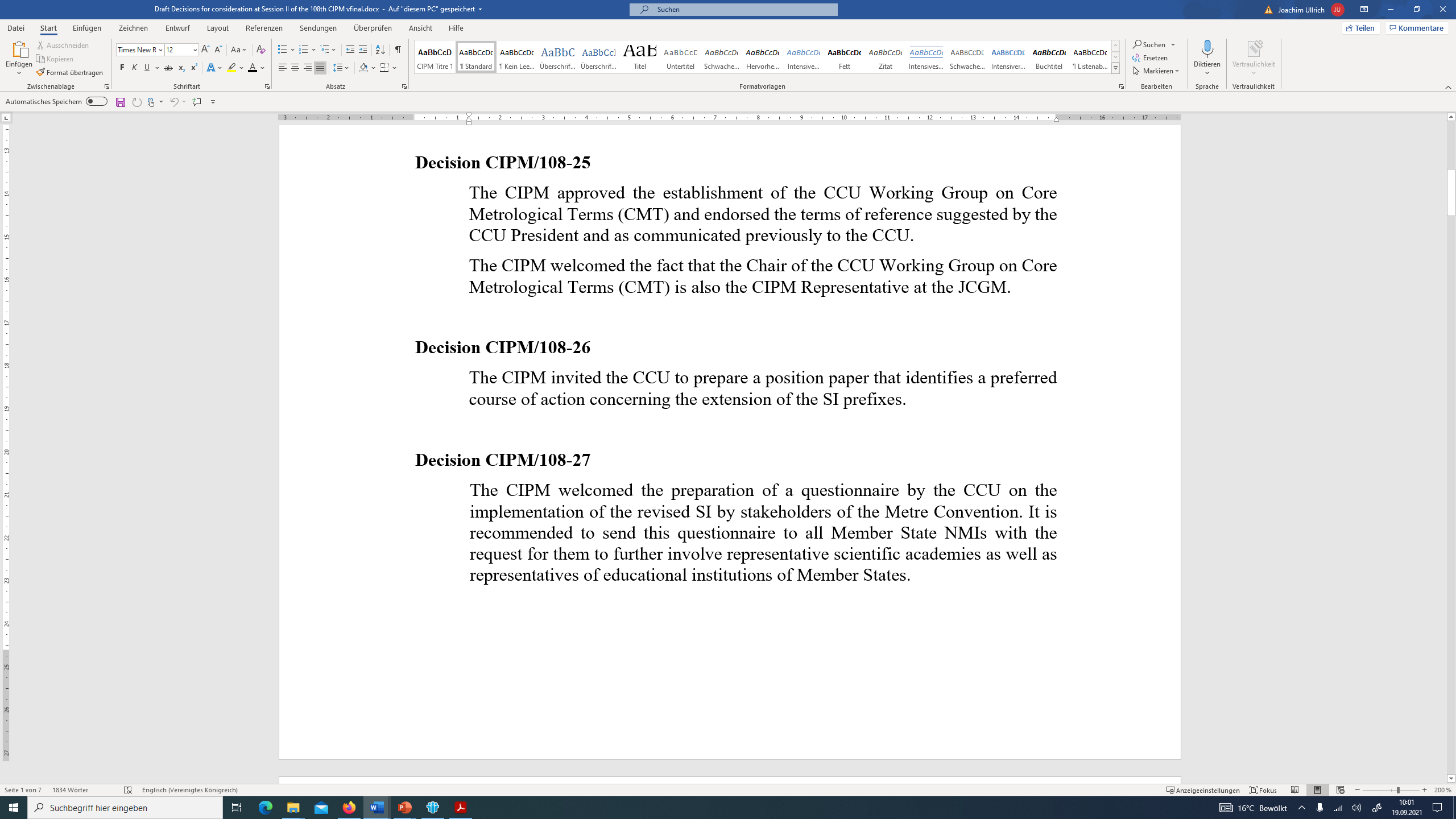  TOP 6
2 News from the CIPM / 109 / 2020
2 News from the CIPM / 108 / 2019
Decisions of interest
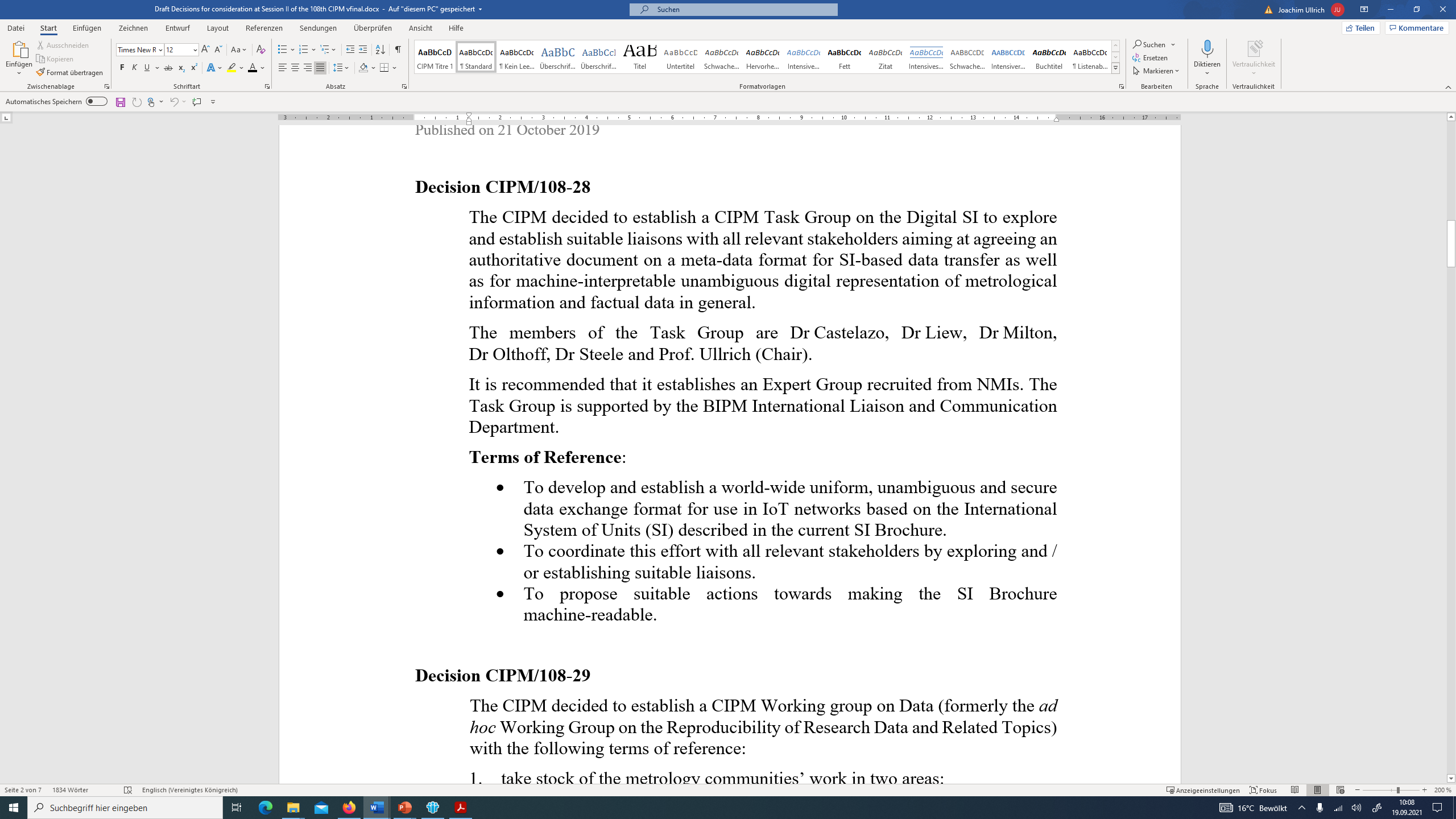 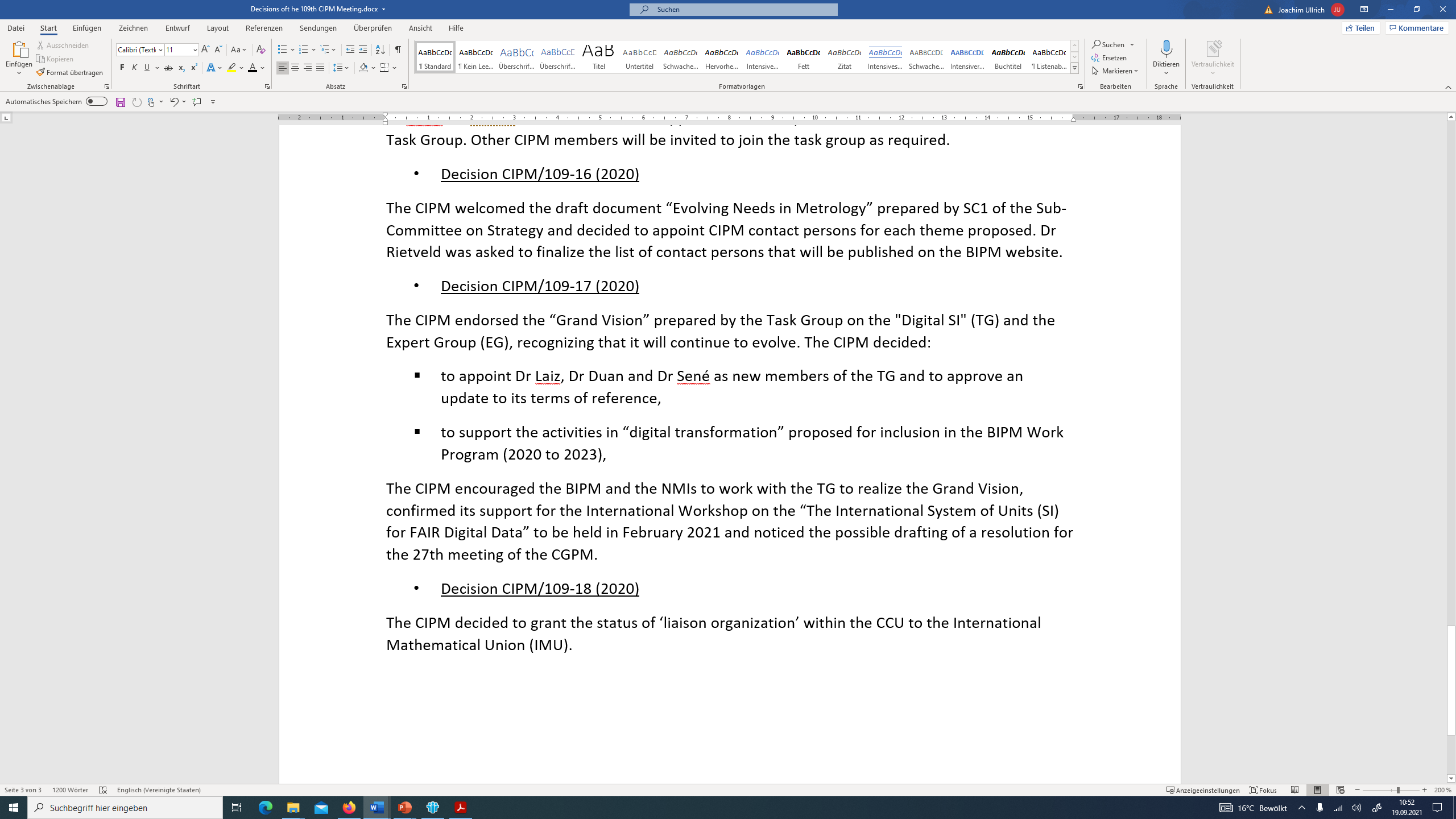  TOP 10.2
2 News from the CIPM / 108 / 2019
Decisions of interest
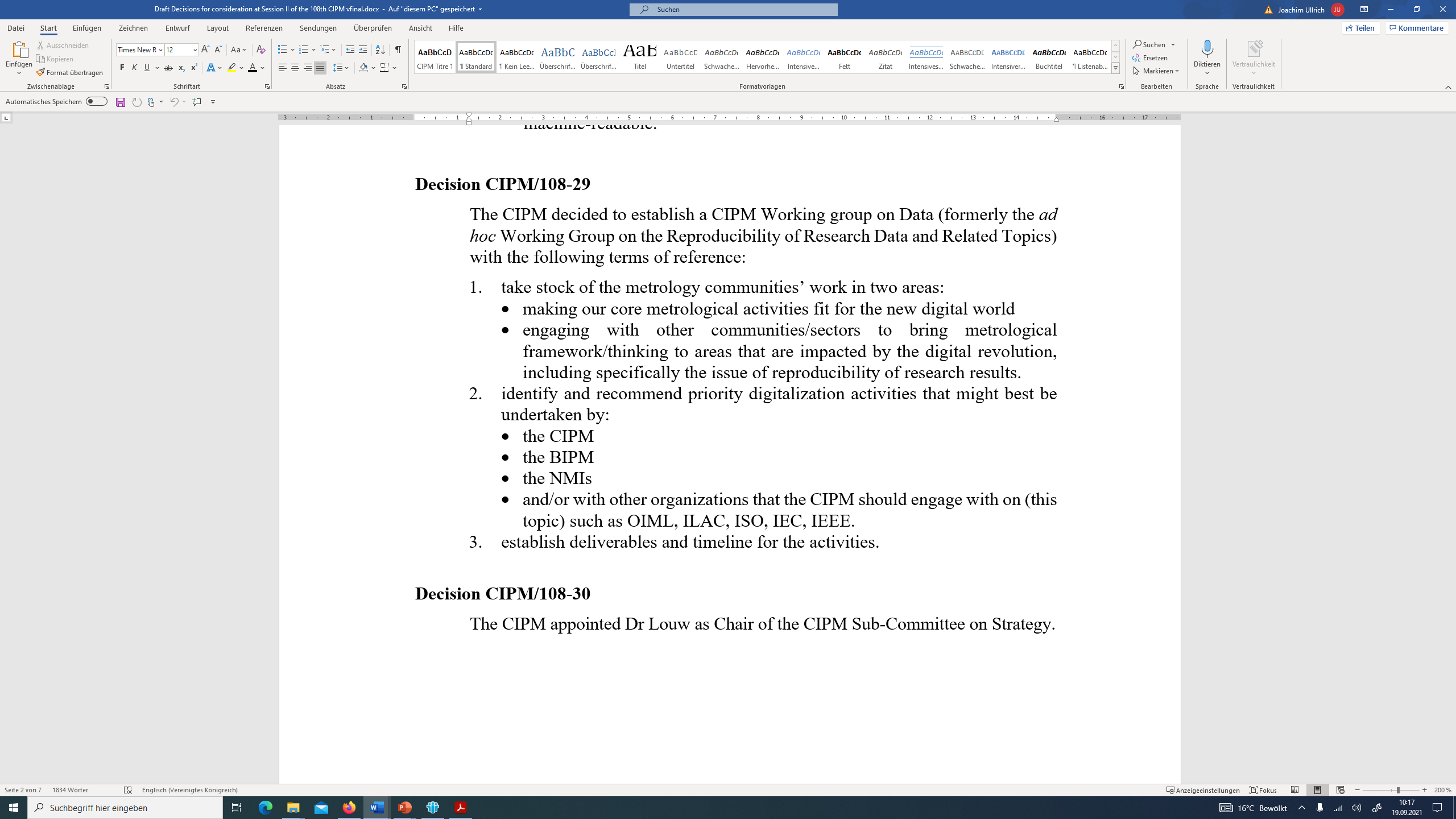  Digitalization comes into the focus
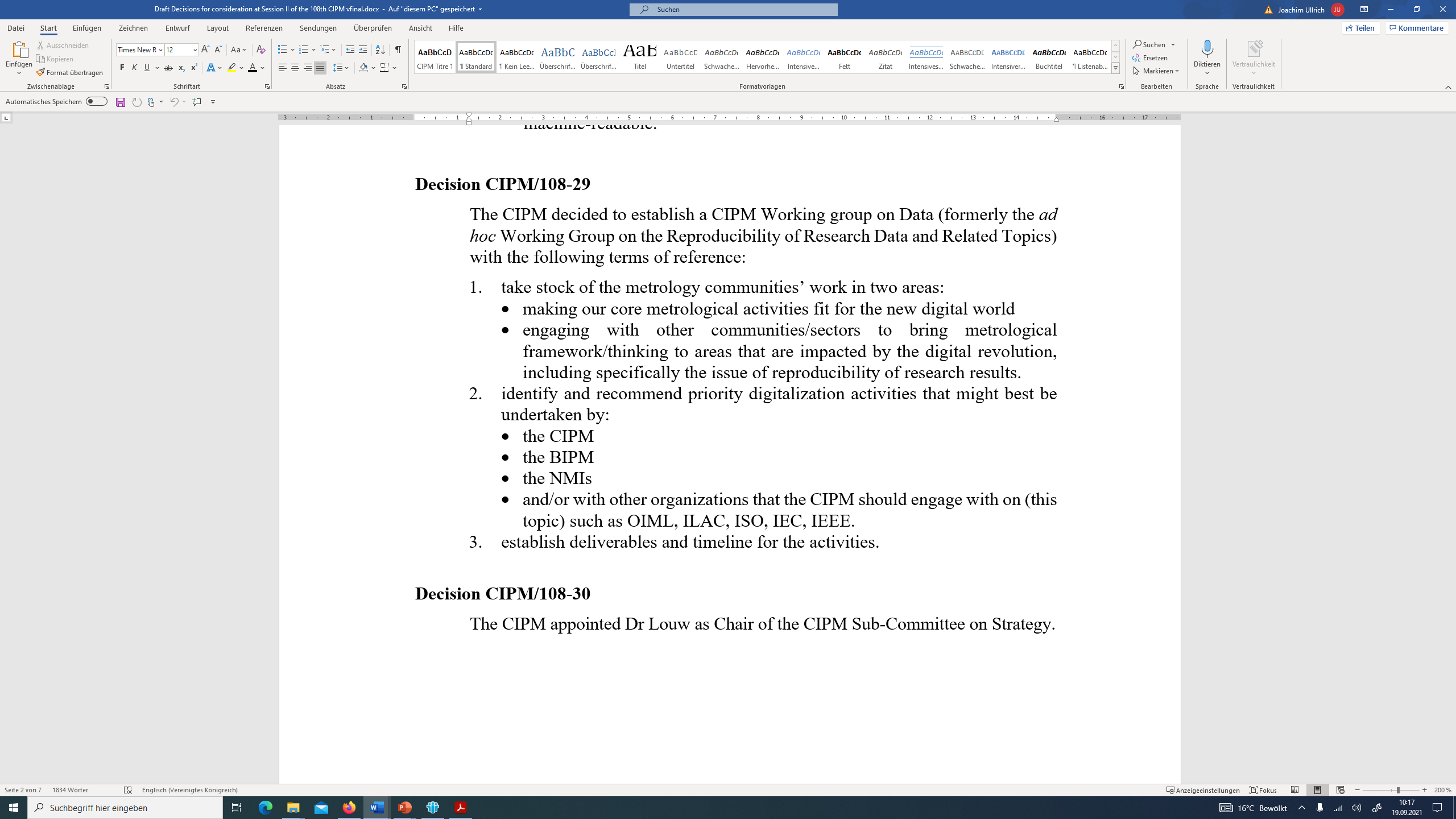 2 News from the CIPM / 108 / 2019
2 News from the CIPM / 110 / 2021
Decisions of interest
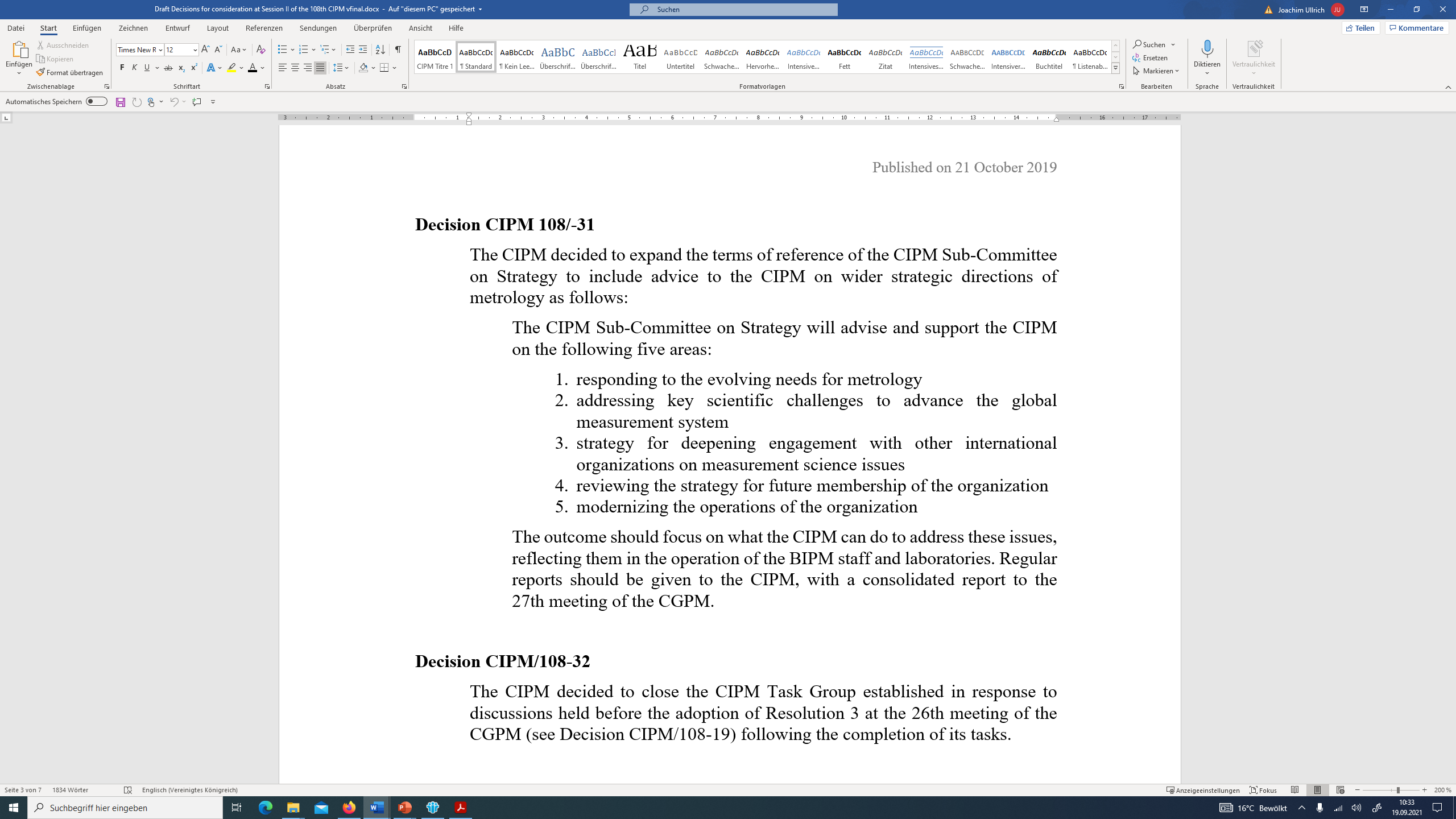 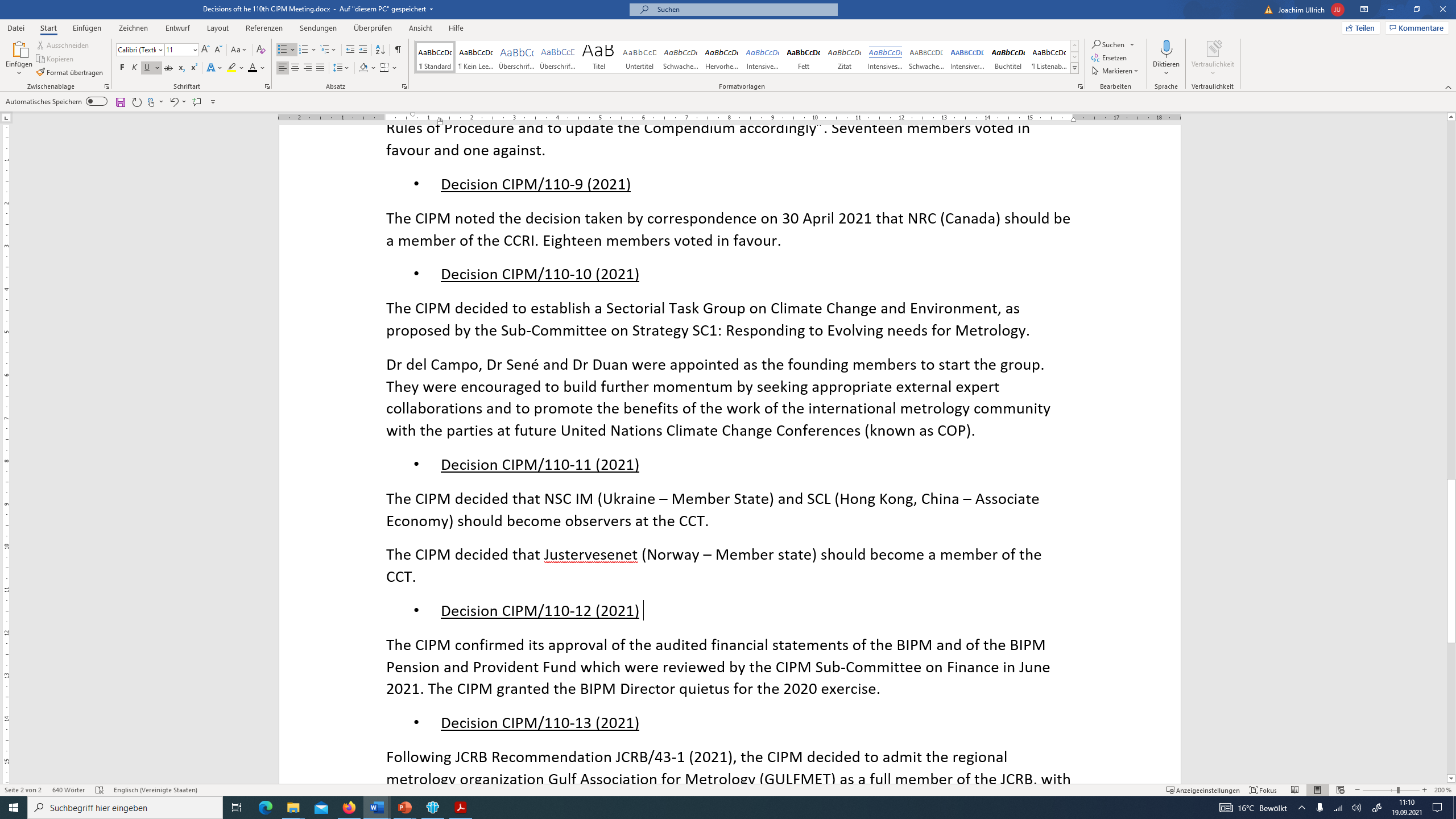  TOP 10.1
2 News from the CIPM : Draft Resolutions
Decisions of interest
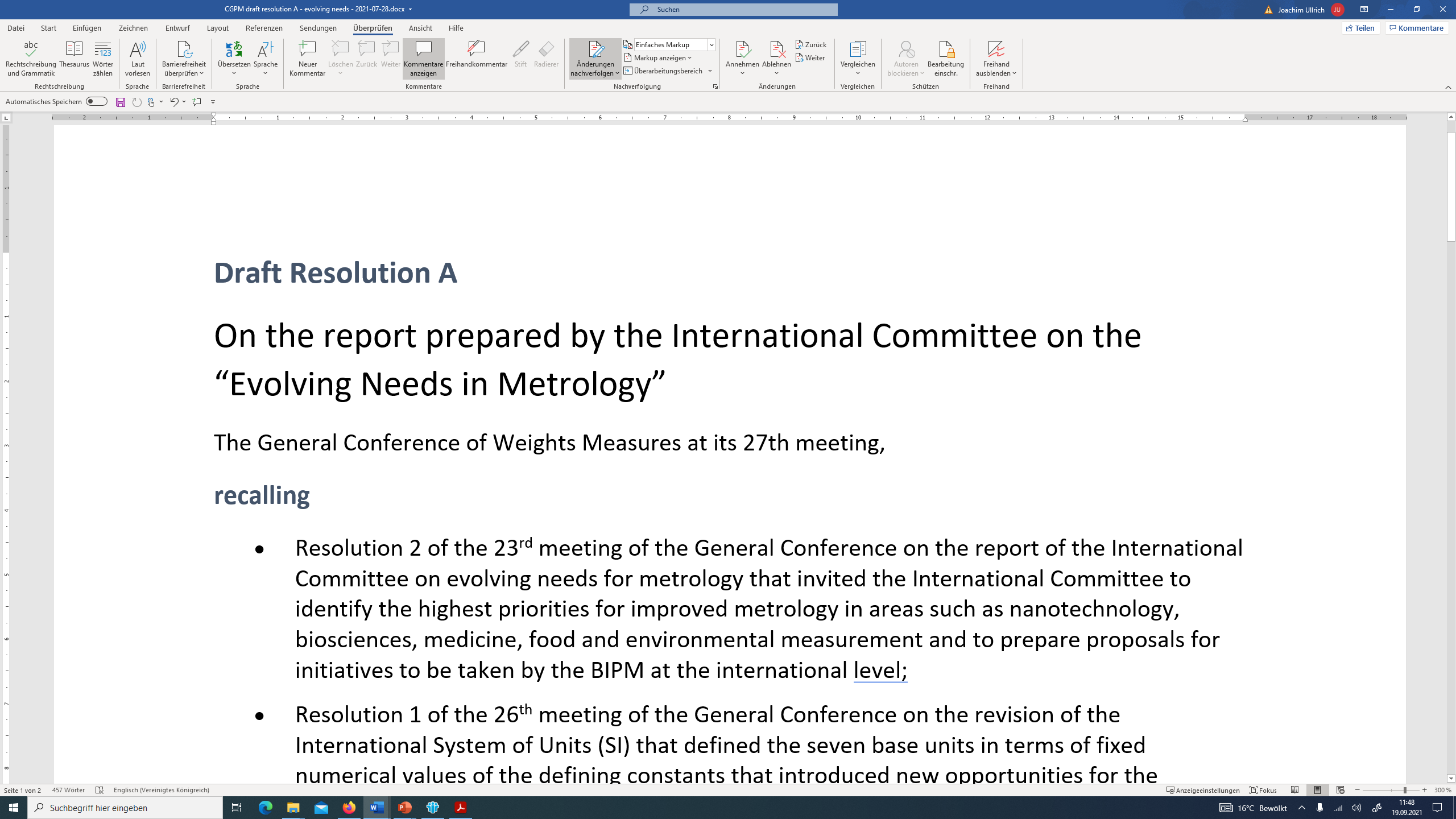  TOP 10.1
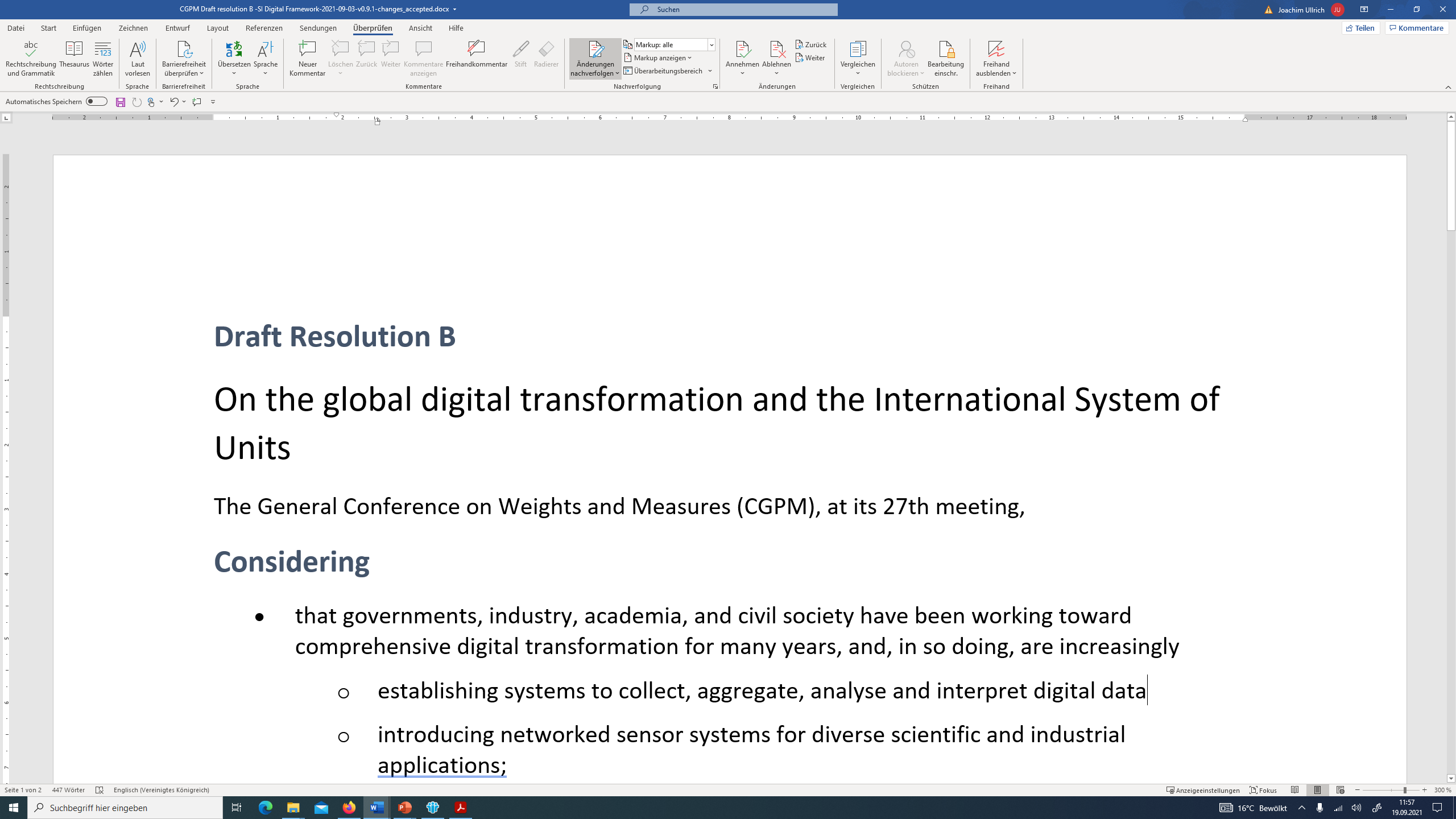 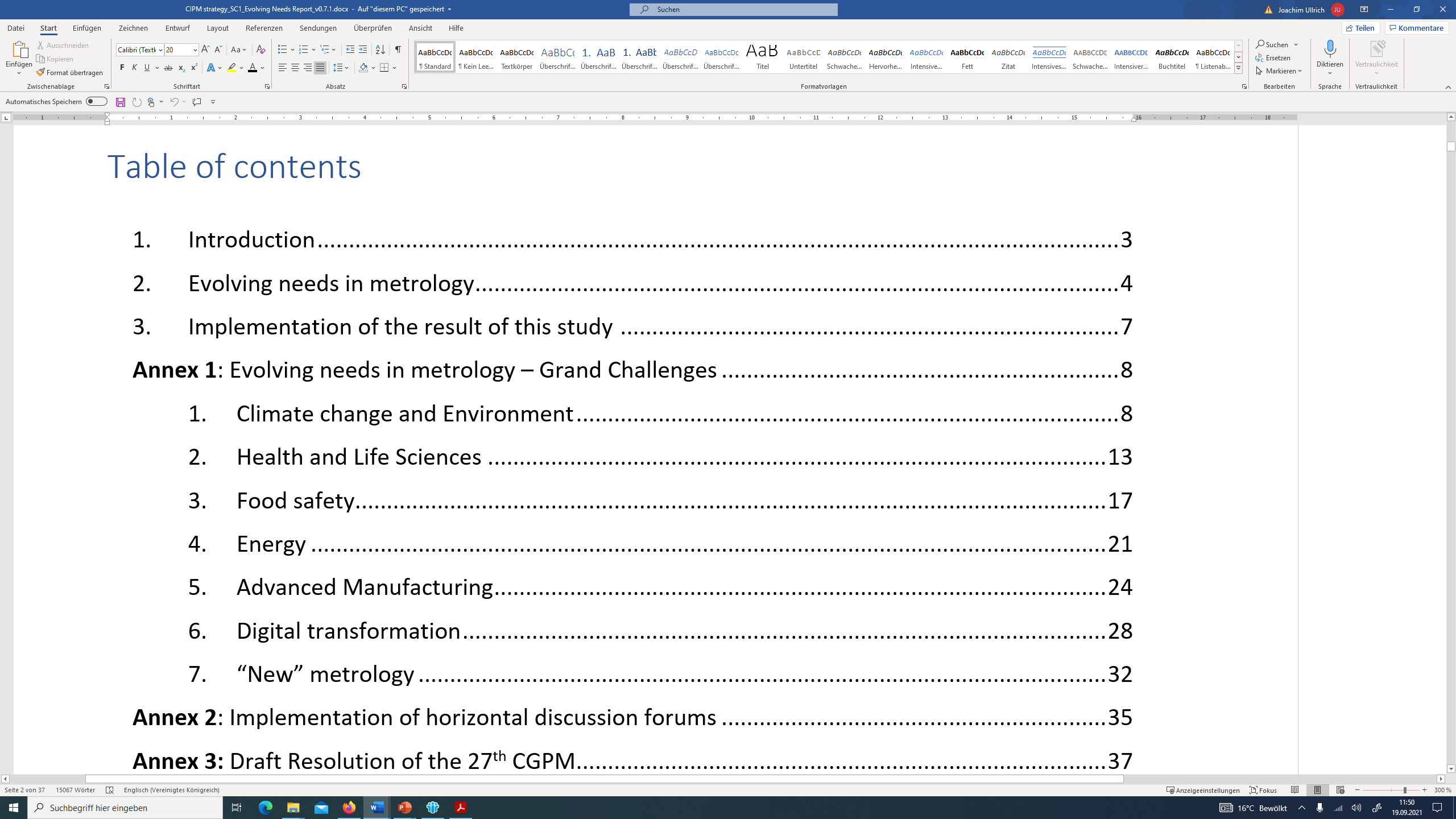  TOP 10.2
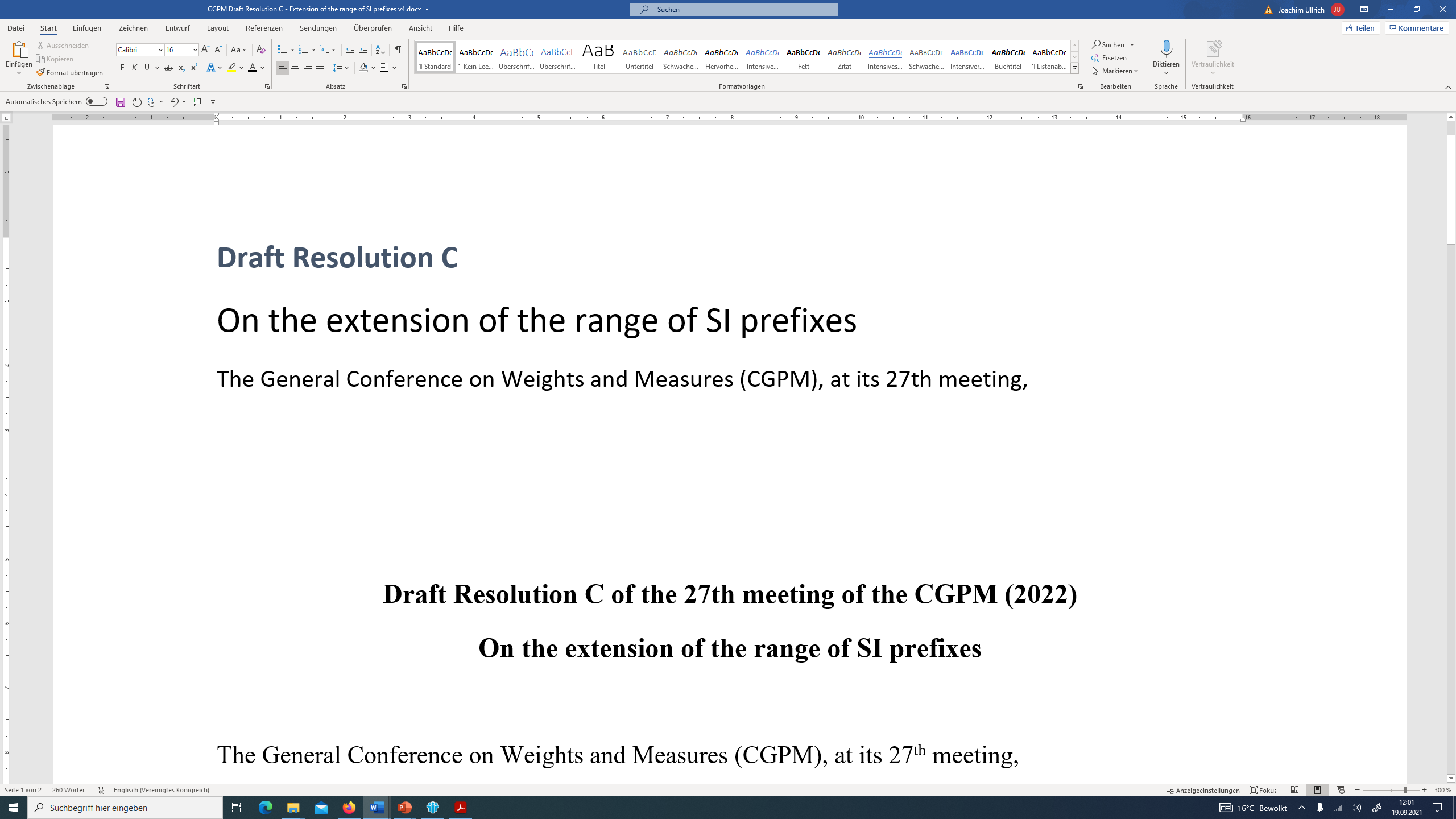  TOP 7